ONLINE TOURISM MARKETING- Introduction
Internet has increasingly become a popular medium for marketing.
Internet is ideal for marketing tourism
Internet is the global 'network of networks“ 
Interlinked computers operating on a standard protocol 
 Allows data to be transferred between them.
Important aspect of the Internet is its connectivity, the ability to allow everyone to access the network.
Internet  connects
companies  with  companies,  companies  with customers, and people with people without regard to time, space
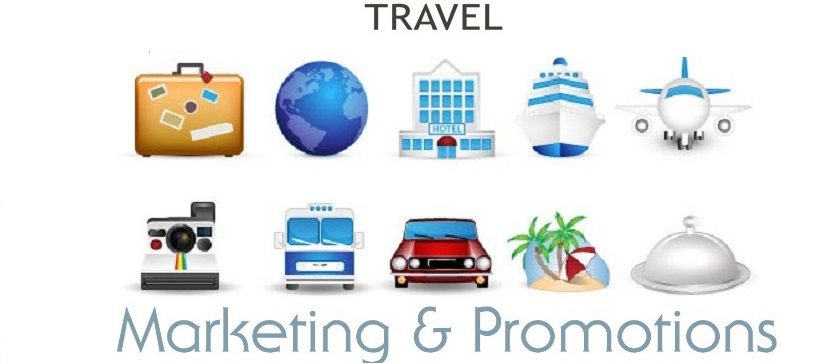